Brojevi, zamjenice, glagoli
Uvježbavanje za ispit
1. Preoblikuj zadane rečenice.
a) Iz prošlog u sadašnje vrijeme te u niječnu rečenicu.     
 Gledali smo filmove u kinu.
_______________________________________________________________

b)	U upitnu i u niječnu rečenicu.                       
Učenici će sve naučiti za pet.
______________________________________________________________
A) Gledamo filmove u kinu. Ne gledamo filmove u kinu.
B)  Hoće li učenici sve naučiti za pet? Učenici neće sve naučiti za pet.
2. Označene riječi zamijeni zamjenicama i odredi im padež.
a)	Mariju (__________) je došlo da zaplače, ali se sjetio svoga oca. Otac  (________) je rekao da čovjek postaje najsnažniji kad je očajan. Mario (_______) je odlučio biti snažan i ne misliti puno na Lanu (_______) . Lana (_______) je bila lijepa, ali Mario je morao popraviti svoj život i svoje ponašanje. Mario i Lana (________) su nakon toga bili sretni zajedno.
Njemu (D); On (N); On (N); Nju (A); Ona (N); Oni (N)
3. Ispravi greške u rečenicama.
Nisam smjeo pojesti četri pizze jer su koštale stošesnajst kuna.
Na utakmici nas je bilo mali miljun i tri put smo igrali.
Nisam smjeo pojesti četri pizze jer su koštale stošesnajst kuna.
             smio                četiri                                 sto (i) šesnaest
Na utakmici nas je bilo mali miljun i tri put smo igrali.
                                                 milijun    triput
4. Prepiši izraze u kojima je pravilno napisano mjesto i datum osvajanja dviju hrvatskih olimpijskih medalja u momčadskim sportovima.
a)	U Londonu dvanaesti kolovoza 2012.                          f) U Londonu, 12. VIII. 2012.
b)	U Londonu, dvanaestoga kolovoza 2012.                   g) London 12. VIII. 2012.
c) 	London, dvanaestoga kolovoza 2012.                         h) U Londonu 12. VIII. 2012.
d)	U Londonu, dvanaesti kolovoza 2012.                   i) London, 12. 08. 2012.
e)	London, 12. VIII. 2012.                                                   j) London, 12. 8. 2012.
London, 12. 8. 2012.
London, 12. VIII. 2012.                                                   
London, dvanaestoga kolovoza 2012.                         
U Londonu 12. VIII. 2012.
5. Razvrstaj brojeve iz teksta u tablicu.
Olimpijske igre, najpoznatija sportska natjecanja na svijetu, prvi put su održane 776. godine prije Krista u starogrčkoj Olimpiji. Više od pedeset godina natjecalo se samo u jednoj disciplini – trčanju na jedan stadij (nešto manje od 185 metara). Igre su se održavale svake četiri godine, a razdoblje od jednih do drugih igara zvalo se olimpijada (po njima su stari Grci mjerili i vrijeme). Za vrijeme igara sva su neprijateljstva među grčkim državicama prestajala.
6. Odgovori na pitanja.
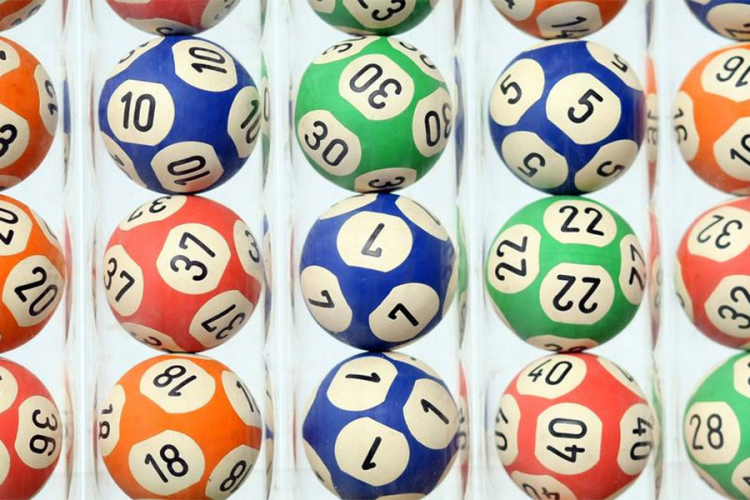 Koliko ukupno kuglica ima na slici?   
Koja kuglica ima najveći broj?
Koliko ima plavih, a koliko zelenih kuglica?
7. Dopuni tablicu, na mjesto glagola spreži u sadašnjem vremenu glagol hodati.
8. Podcrtaj dulje (naglašene) oblike zamjenica dvjema crtama, a kraće (nenaglašene) jednom crtom.
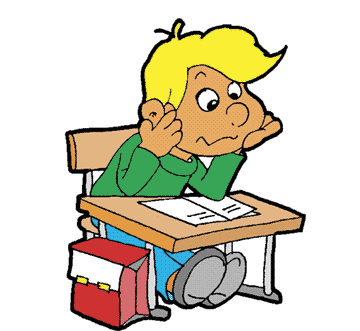 Gledaj me u oči, Ivana! Mene gledaj, ne kroz prozor.
Dolaziš li, Josipe, k meni danas? Nazovi me i potvrdi mi sastanak.
Gledaj me u oči, Ivana! Mene gledaj, ne kroz prozor.
Dolaziš li, Josipe, k meni danas? Nazovi me i potvrdi mi sastanak.
9. Spreži (konjugiraj) glagol ispitivati u prošlom vremenu (bilo kojem rodu) po svim osobama.